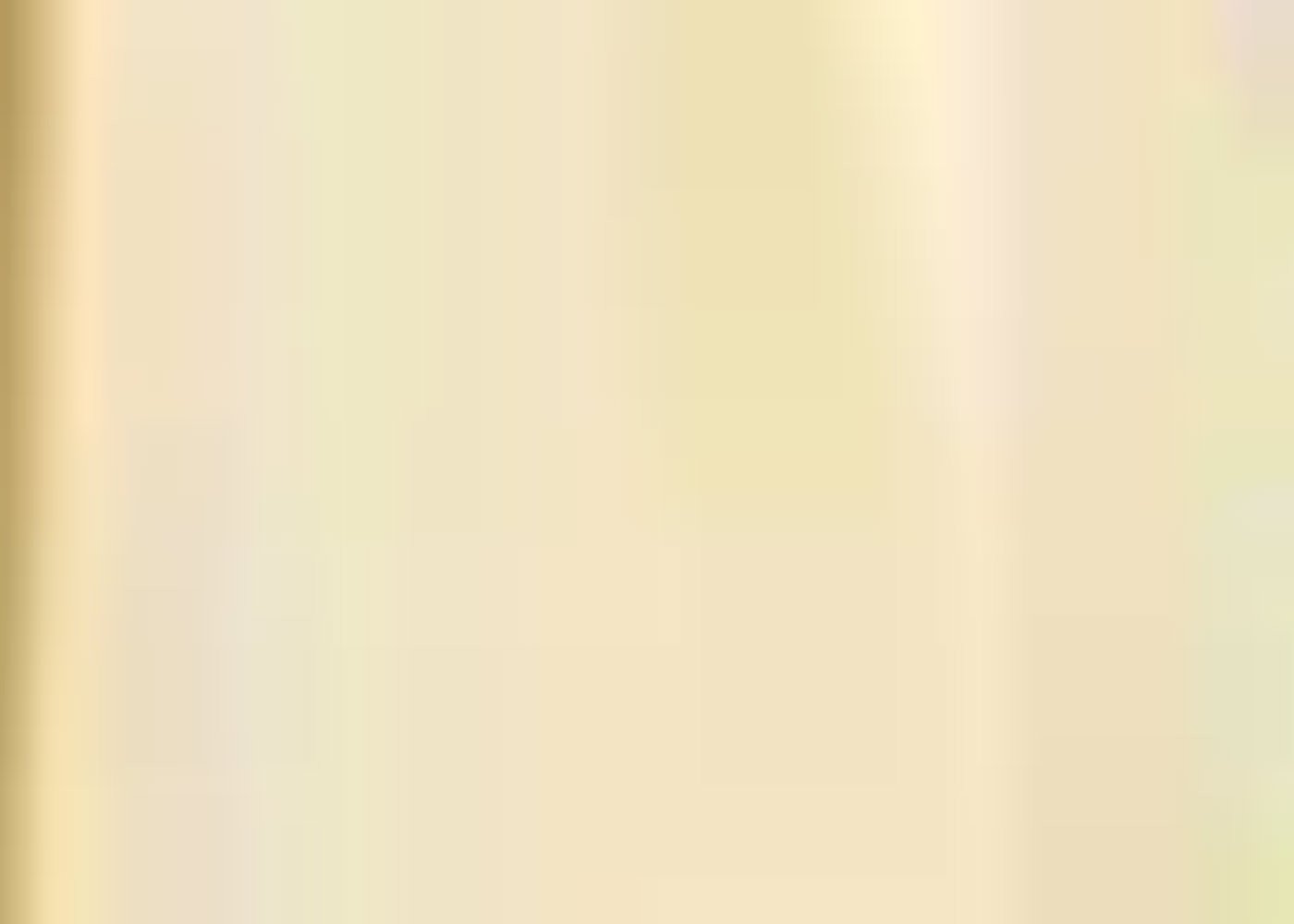 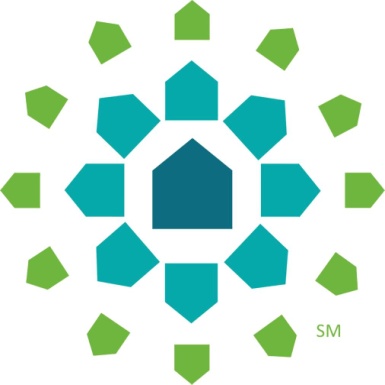 HOME CARE AND HOSPICE PREPARE
Mobile Integrated Healthcare Advisory Group
Tracy Wodatch, RN, BSN
VP Clinical and Regulatory Services
Chris Santarsiero, MBA
VITAS, Director Public Affairs

November 2017
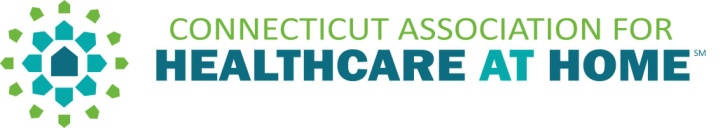 [Speaker Notes: Welcome and address the audience]
WHAT IS HOME CARE?
Home care includes a broad range of services that enable you to receive care in your home. 
These services may be a combination of professional services such as nursing, therapy, social workers, and/or personal care such as assistance with bathing or dressing, or support, like homemaker or companion services. 
People of all ages can benefit from home care services whether they are leaving the hospital to recover from an illness or surgery, need help with their medications or need assistance with their daily activities.
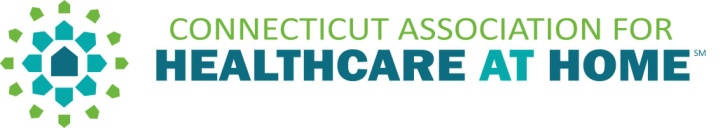 WHAT IS HOME CARE?
Licensed and Certified Home Health Care Agency-CGS 19a-490(d)—Approximately 95 agencies in CT—63 are members
Registered Companion Homemaker Agency-CGS 20-670 (700-800 active agencies in CT)—only a small percentage are members
Privately Hired Caregivers and Self-Directed Care (No regulations or licensing—unsure of numbers)
Licensed and Certified Hospice Agency (31 agencies in CT)—26 are members
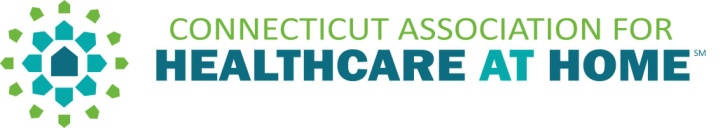 Home health care agency
Home Health Care Agency-CGS 19a-490(d): 
Full service agency that provides skilled services (nursing, therapy services and social work) as well as homemaker-home health aide services. 
May also provide specialty services such as hospice, behavioral health, pediatrics and telemonitoring. 
Licensed by CT DPH and certified by Medicare 
Services may be paid for by Medicare, Medicaid, Private Insurance, or private pay. 
All services are provided through physician orders.
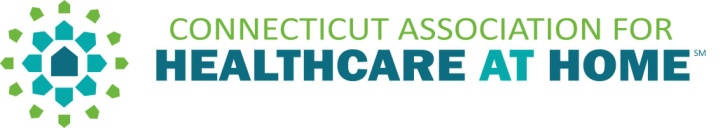 Home health care agency
All patients served by a Home Health Care Agency (HHA) must:
Be referred by a physician (post-hospital or post-acute inpatient stay or by community physician)
An RN or a qualified Therapist serves as the patient’s case manager after completing a comprehensive assessment by all disciplines and developing an individual person-centered plan of care through close oversight with the physician
The role of the case manager is to help the patient move toward independence, self-management of their disease processes and to keep them out of the higher cost settings.
The HHA must be available 24/7
Payment is based on a 60-day episode of care and ends when the patient has met their goals or no longer qualifies for the home health benefit—e.g, no skilled care needed, not homebound
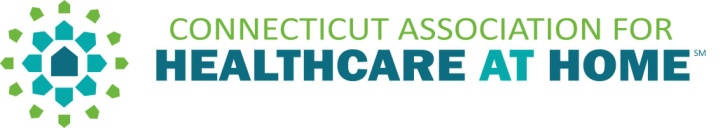 Home health care agencyChallenges
Potential Challenges or Gaps for Home Health Services re: MIH
Healthcare focus on Triple Aim ensuring right care in right setting at right cost (Referred to HHA)
Initiatives to reduce hospital readmissions
HHAs reinforce self-care management of disease, when to call and whom to call—911 vs HHA
Specific example of limiting RN interventions:  HHA cannot administer IV push meds (e.g, CHF in need of Lasix must go to hospital)
General examples (not referred to HHA):
Limited understanding of appropriate Home Health referrals
Lack of understanding leads to fewer referrals leaving vulnerable population without HH services using 911
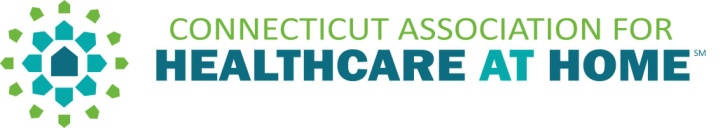 Home health care:Triggers for referral
Skilled nursing
Provided or supervised by a registered nurse as directed by a physician. A registered nurse will teach, assess and monitor medical conditions. Nurses can provide wound care, catheter care, ostomy care and IV care.
Therapy services in your home
Physical Therapy - improves strength, range of motion and endurance
Occupational Therapy- promotes independence with bathing, dressing and memory issues
Speech Therapy - assists with communication, swallowing, and related functional limitations
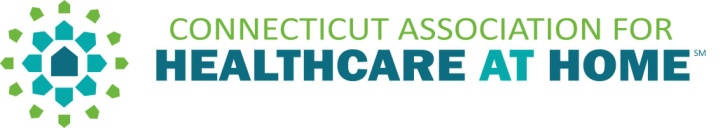 Home health care:types of services
Post-Acute care
Med-Surgical patients for rehab and disease management
Behavioral Health
Mental health assessment and support, medication management with goal of recovery
Continuous Skilled Nursing
Maintaining pediatric and adult medically, fragile clients in community
Long Term Services and Supports
Waiver clients and CT Home Care Program for Elders
Goal of maintaining clients in the community—right cost, right care, right setting
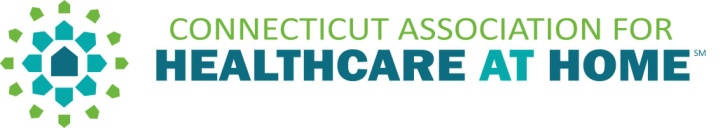 For Medicare…Homebound requirement
Medicare considers you homebound if you meet both of the following criteria.
You need the help of another person or medical equipment such as crutches, a walker or a wheelchair to leave your home or your doctor believes that your health or illness could get worse if you leave your home.
	AND
It is difficult for you to leave your home and you typically cannot do so.

NOTE:  Leaving home for medical treatment, religious services or to attend a licensed or accredited adult day care center does not put your homebound status at risk. Leaving home for short periods of time or for special non-medical events, such as a family reunion, funeral or graduation, will also not keep you from being considered homebound. Taking an occasional trip to the barber or beauty parlor is also allowed.
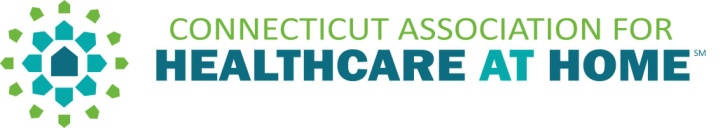 Homemaker companion agency
A registered business with the Department of Consumer Protection—is not licensed by DPH or certified by Medicare. 
Effective October 1, 2006 an agency that provides these services must be registered as an employer. 
Can provide personal care assistants, companions, homemakers, and live-in caregivers to chronic and stable private pay or Medicaid clients.
No need for physician orders
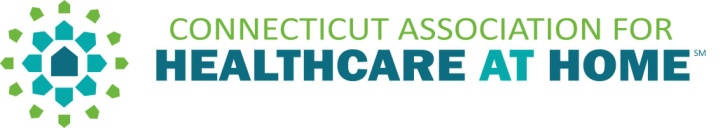 Homemaker companion agency
Potential Challenge re: MIH
Untimely or lack of proper referrals to licensed home health or hospice care may lead to more frequent activation of 911
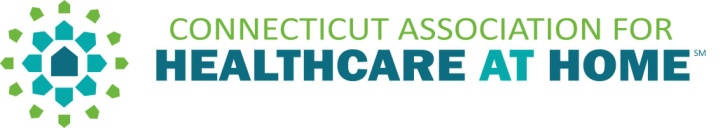 Hospice agency
Interdisciplinary team approach (Nursing, Physician, Social Work, Spiritual Counseling, personal care and volunteers) under physician orders
Focus on quality of life including the management of pain and other symptoms, as well as the psychological, social and spiritual issues often experienced with serious illness and at the end of life (prognosis of 6 months or less). 
Licensed by the Connecticut Department of Public Health. 
In addition, All licensed Hospice providers in CT must first be licensed as a home health care agency before obtaining their hospice license
Services may be paid for by Medicare, Medicaid, Private Insurance 
Most hospice care is provided in the home.  
Some hospice care is also provided in hospitals, nursing homes or inpatient hospice facilities.
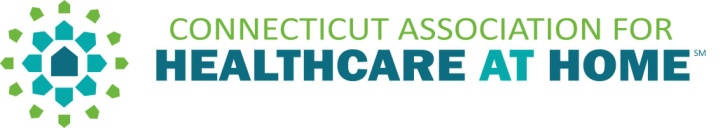 Hospice: Triggers for referrals
Admission to hospice requires a clinical judgment by 2 physicians that a patient’s prognosis is less than six months. 
Patients and their families benefit most from early referral to a hospice program.
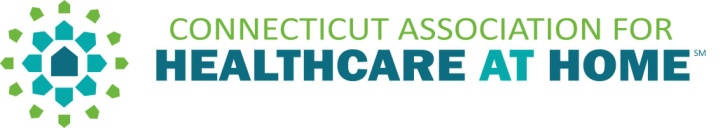 Hospice: Triggers for referrals
General Guidelines 
Life limiting condition
Progression of disease (e.g. cancer, advanced chronic diseases such as COPD, heart, liver, renal, dementia, stroke)
Frequent hospitalization, office, ER visits 
Weight loss > 10% over past six months 
Serum albumin < 2.5dl 
Patient/family focus on symptom relief, not cure
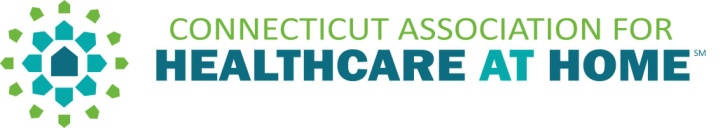 Hospice agency
Reimbursement is on a per diem, all-inclusive rate (visits, medications, DME, tests, transportation)
Primary challenges in hospice re: to MIH
Live discharges from hospice which can occur because patients decide to resume curative care, their condition improves or stabilizes, or a patient leaves hospice care for other personal reasons that can vary.
Patients/families activate 911 instead of calling their hospice team
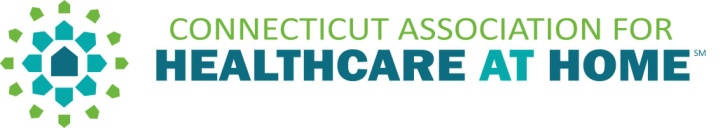 Homemaker companion agency
A registered business with the Department of Consumer Protection—is not licensed by DPH or certified by Medicare. 
Effective October 1, 2006 an agency that provides these services must be registered as an employer. 
Can provide personal care assistants, companions, homemakers, and live-in caregivers to chronic and stable private pay or Medicaid clients.
No need for physician orders
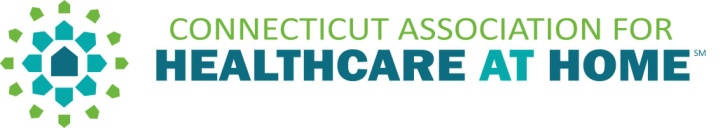 Homemaker companion agency
Potential Challenge re: MIH
Untimely or lack of proper referrals to licensed home health or hospice care may lead to more frequent activation of 911
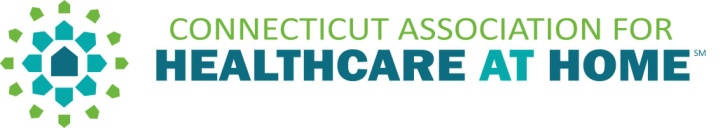 Examples of MIH/Hospice collaboration
Live Discharges/Avoidable Hospice Transitions
Creates discontinuity of care at the end of life and may limit access to potentially important interdisciplinary palliative care services for patients and families
Is a marker for higher health care use and expenditures for care
Are burdensome to patients, families and the healthcare system at large.
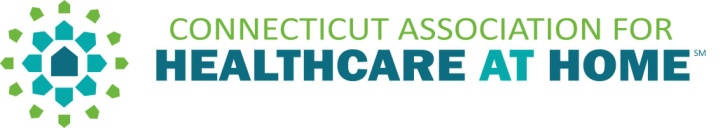 MedPac Comments
Raised concern about hospice providers with substantially higher live discharge rates than their peers.
Recommended measuring potentially avoidable hospice transitions that includes live discharges.
An unusually high rate of live discharge could signal a problem with quality of care or that a provider is admitting patients who do not meet the eligibility criteria.
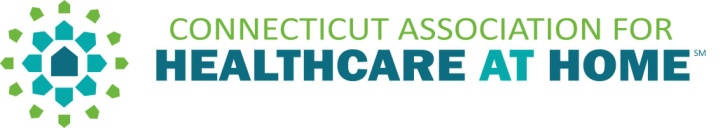 Medstar/vitas EMS partnership
Purpose: To Identify High Revocation Risk Patients and Prevent Readmission to ER
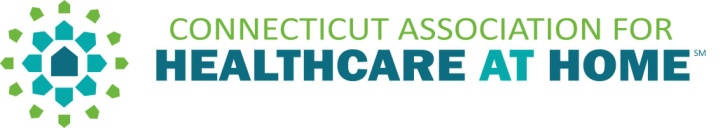 Medstar/VITAS program
Specific geographic region served by MedStar and Vitas Program 24 Ft. Worth
MedStar Advanced Practice Paramedic Team oriented with individual VITAS RN-CMs and VITAS Inpatient Unit
Designated VITAS personnel rode with MedStar APP team
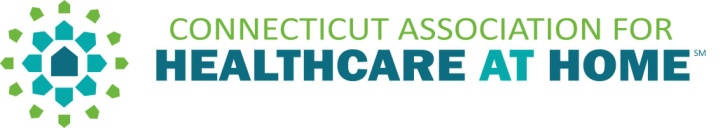 Medstar/vitas process
Admission nurses utilize a revocation risk tool to identify patients at high risk
High and medium risk patients are referred to MedStar
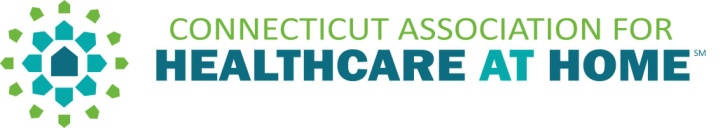 Vitas revocation riskevaluation
High
Aggressive treatment at time of admission
History of 911 calls
At risk for calling 911
High-risk Diagnosis
COPD, ALS, AIDS
Pediatric patients
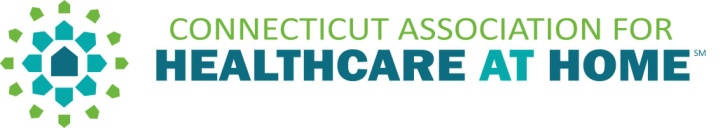 Vitas revocation riskevaluation
Medium
Family disagreement about hospice enrollment
Lack of appropriate caregivers
New diagnosis
Patient / Family decline DNR
Low 
Qualifies for skilled nursing placement
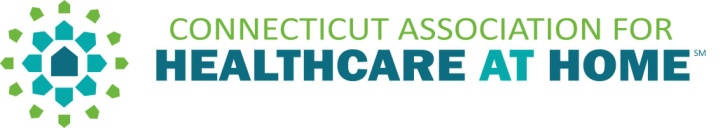 Process cont’d
Team managers and primary nurses are notified
MedStar personnel meet with patient and caregivers for enrollment in the MedStar Community Health Program
For frequent consumers of EMS services
Given special number  for  emergencies 
May call 911
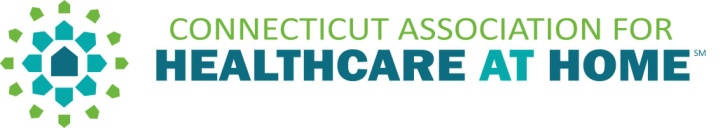 What if 911 is called?
MedStar identifies patient is on program
MedStar Advanced Practice paramedics emergently  assess patient and provide services on site if needed
MedStar notifies Vitas of the patient’s call while en route
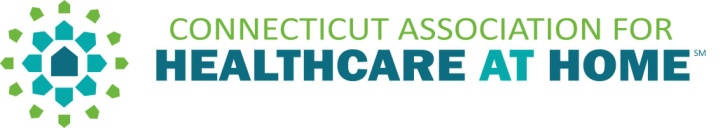 Pt still at home
MedStar waits with the patient and provides appropriate care for symptom management 
MedStar comforts family 
Vitas nurse is in route 
Crisis can be managed in home until Vitas nurse arrives to assume care
Patients who revoke hospice services are transported by MedStar to ER (preferably to IPU)
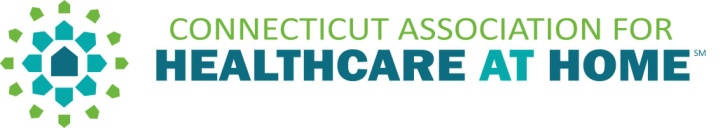 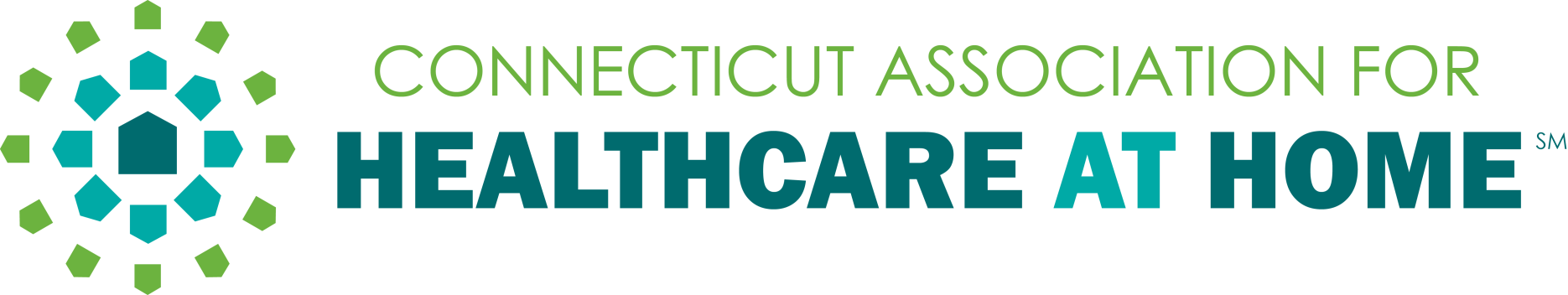 THANK YOU!
Tracy Wodatch (Wodatch@cthealthcareathome.org) Chris Santarsiero (Christopher.Santarsiero@vitas.com)